Project presentation
Presenting initial work done by:
Yaron Orenstein

Using position-specific prior for motif discovery

ACGT group meeting 07/09/11
Talk layout
Introduction
What is position-specific prior and how is it related to gene regulation?
Previous work
Types of priors: uniform, simple and discriminative
Three methods: Gibbs sampling, expectation maximization, and a greedy post-processing
Initial work
Comparing Amadeus to the competing methods
Ideas how to modify Amadeus to use this data
Gene expression regulation
Transcription is regulated mainly by transcription factors (TFs) - proteins that bind to DNA subsequences, called binding sites (BSs)
TFBSs are located mainly in the gene’s promoter – the DNA sequence upstream the gene’s transcription start site (TSS)
TFs can promote or repress transcription
Other regulators: micro-RNAs (miRNAs)
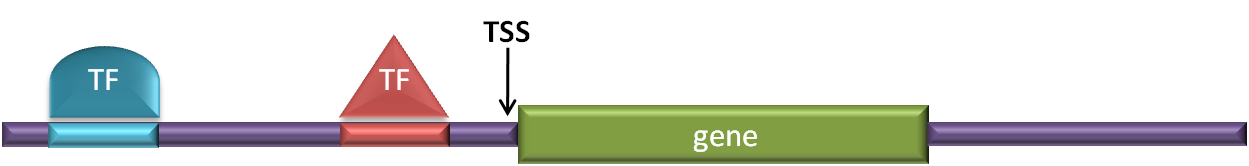 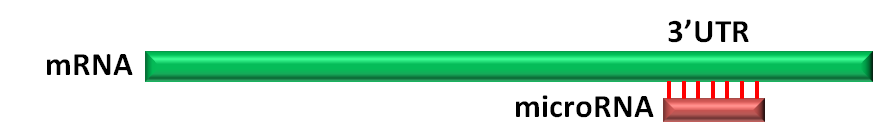 TFBS models
We represent the binding site as a position weight matrix (PWM). Each position has weights for the 4 possible letters (A, C, G, T)
For example:
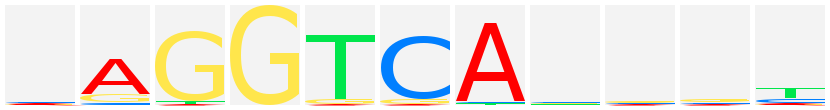 Nucleosome positioning
The genome DNA sequence is very long (3 Giga base pairs)
Inside the cell, the DNA is wrapped around protein complexes called nucleosomes
These occupy 147 base pairs,                          which are                                            unaccessable to TFs
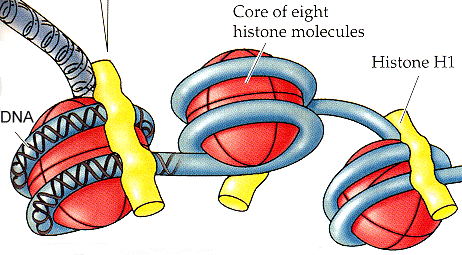 Nucleosome positioning – cont.
A lot of work was done in Segal lab to discover nucleosome positioning
The method is: use an enzyme to cut the DNA between nucleosomes, remove the nucleosome and sequence the depleted sequences
The problem is that the nucleosome configuration is dynamic
Nucleosome position definitions
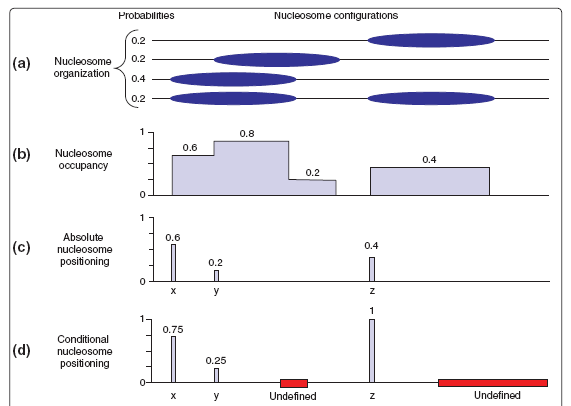 Other examples of prior information sources
Conservation based prior, e.g. k-mer counts in orthologs or alignment based
DNA duplex stability information: use the helix destabilization profiles since TF binding sites occur preferentially in regions with high DNA duplex stability
Problem definition
Input: 
DNA sequences, each containing a binding site of a specific TF
For each position in the DNA: prior probability that a BS starts at the position
Output:
Binding site of the TF in PWM format
First paper in the field
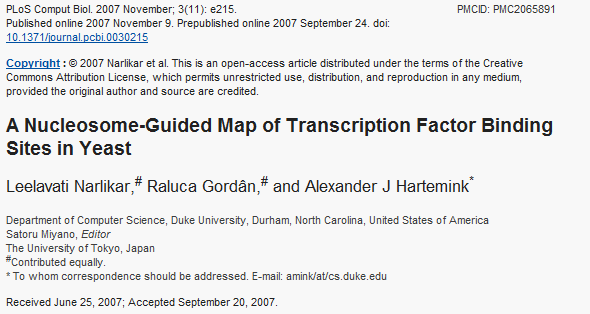 Types of priors
The basic prior, which was in the underlying assumption of many works, is the uniform prior
Each position has the same probability for a TF binding site to start
So, how do we use the nucleosome positioning information to construct a prior?
TF ChIP-chip data
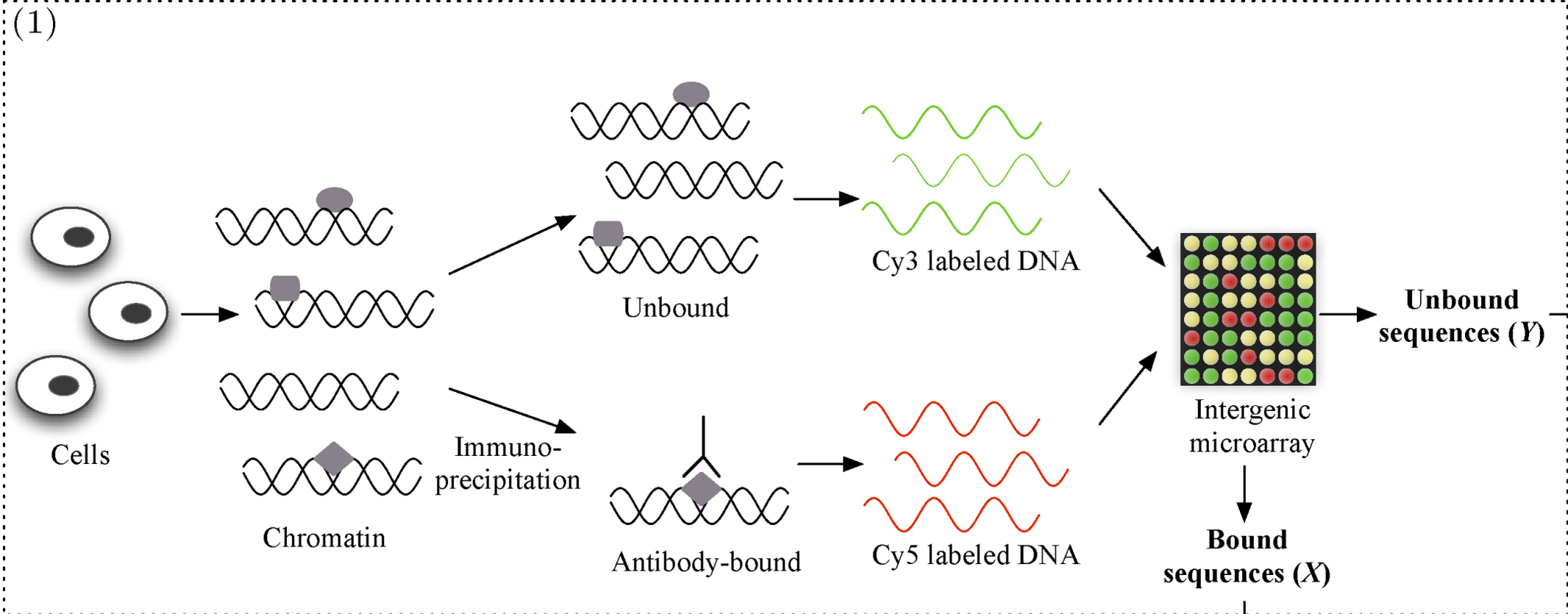 Obtain the sets of bound and unbound sequences ({X1,X2,…,Xn) and {Y1,Y2,…,Ym}, respectively) from a ChIP-chip experiment for a particular TF (indicated by a diamond)
Bound			Unbound
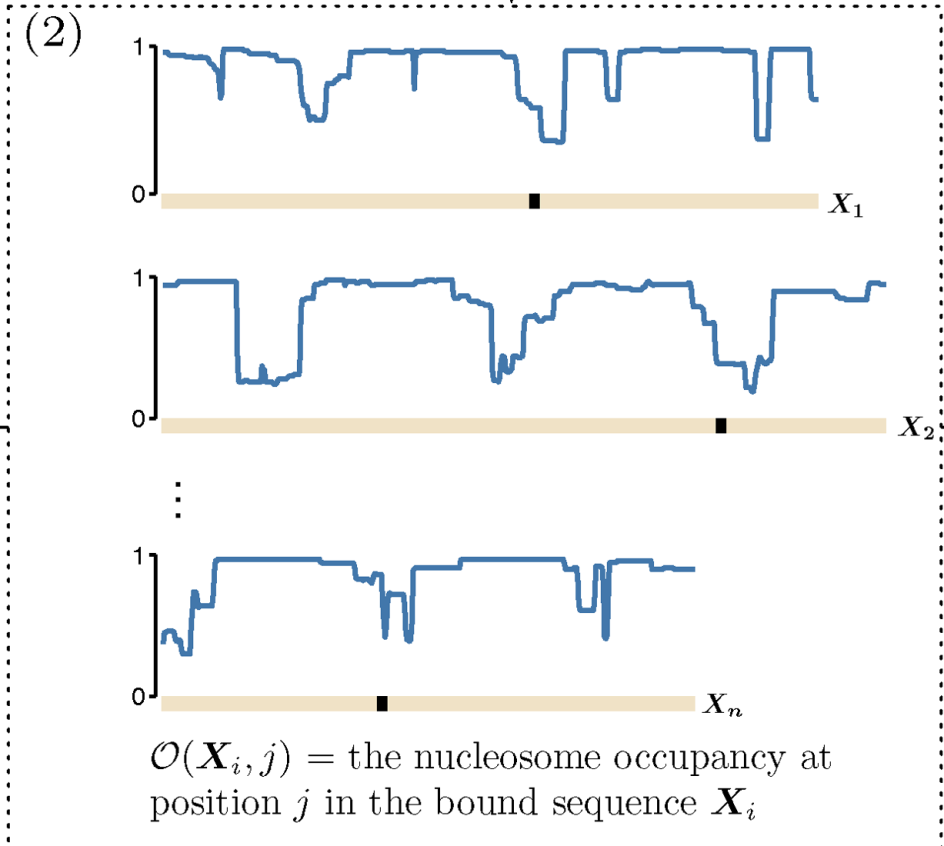 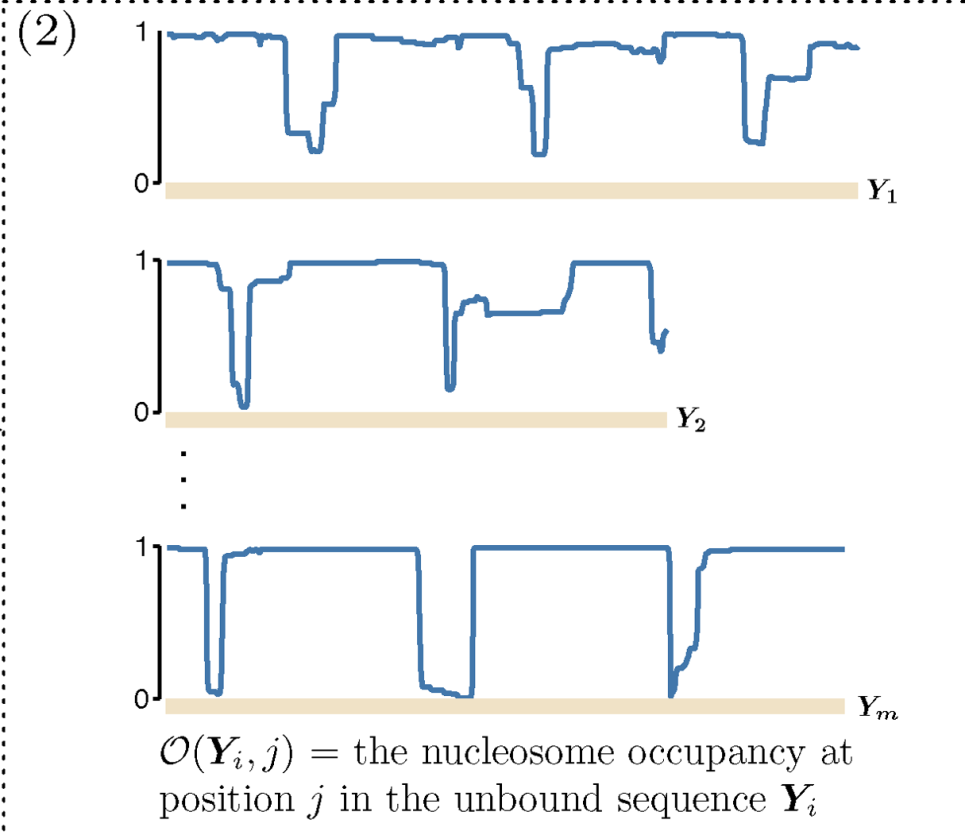 Determine the nucleosome occupancy O for all the bound and the unbound sequences
Simple prior
The simple prior suggested in (Narliklar et al. 07)
O(S, j) = the probability of the j-th position in sequence S being occupied by a nucleosome
Simple nucleosome score for each W-mer starting at position j in the bound sequence Xi:


SN(Xi, j) is the probability that the W-mer at location j in Xi is a binding site of the profiled TF
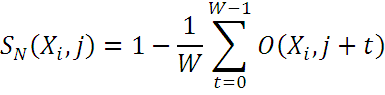 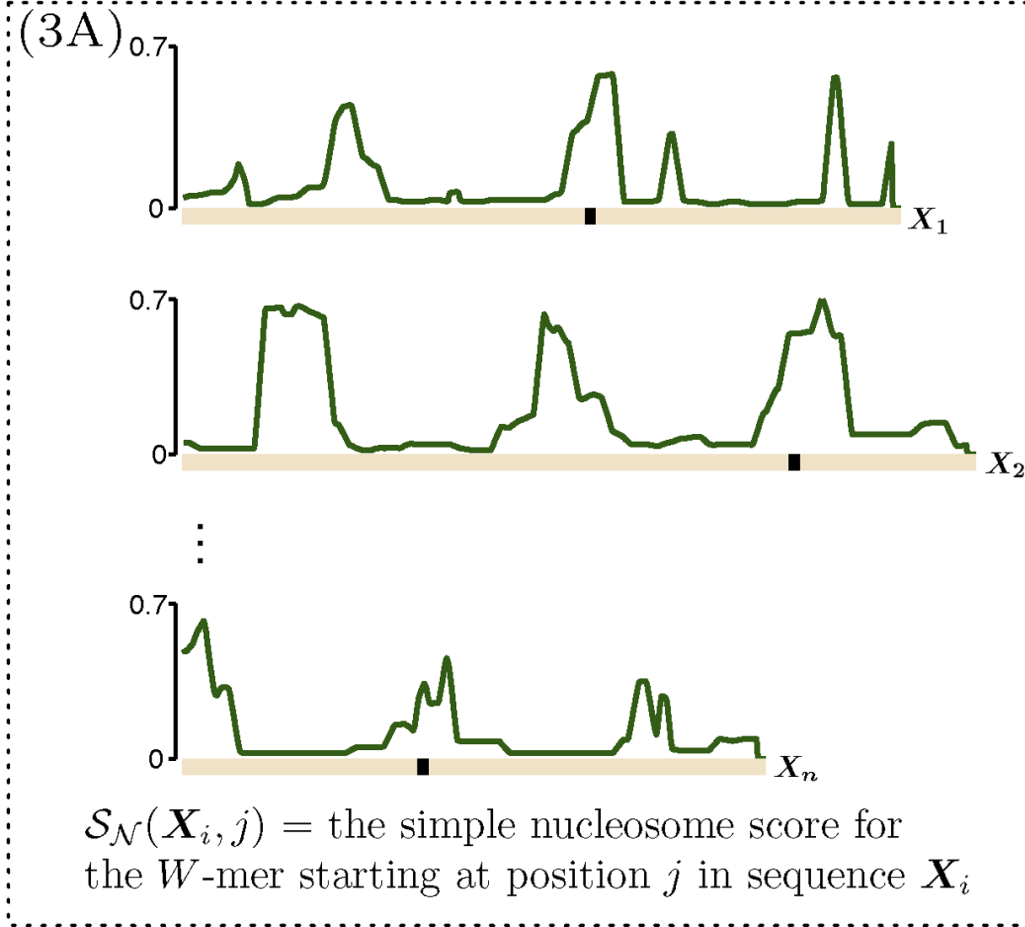 Compute the simple nucleosome score SN(Xi, j) for each W-mer starting at position j in the bound sequence Xi by averaging the accessibility (1 − O) over all positions in the W-mer
Each Xi contains at most one binding site
Zi = the location of BS in Xi (0 = no BS)
Li is the length of Xi

And for every 1 ≤ j ≤ Li-W+1:


And normalization, for every 1 ≤ i ≤ n :
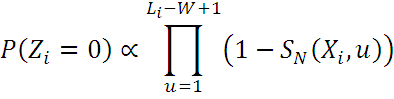 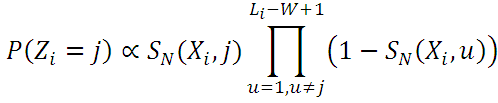 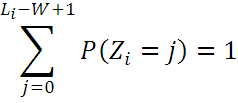 Discriminative prior
Y1.. Ym as m sequences not bound by the TF
SDN(Xi, j) = discriminative score for nucleosome occupancy.  This is the relative count of accesible W-mers in bound sequences.


      is the W-mer starting at location j in Xi
The transition to probabilities is as before
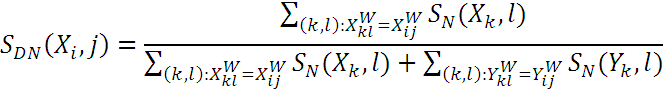 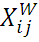 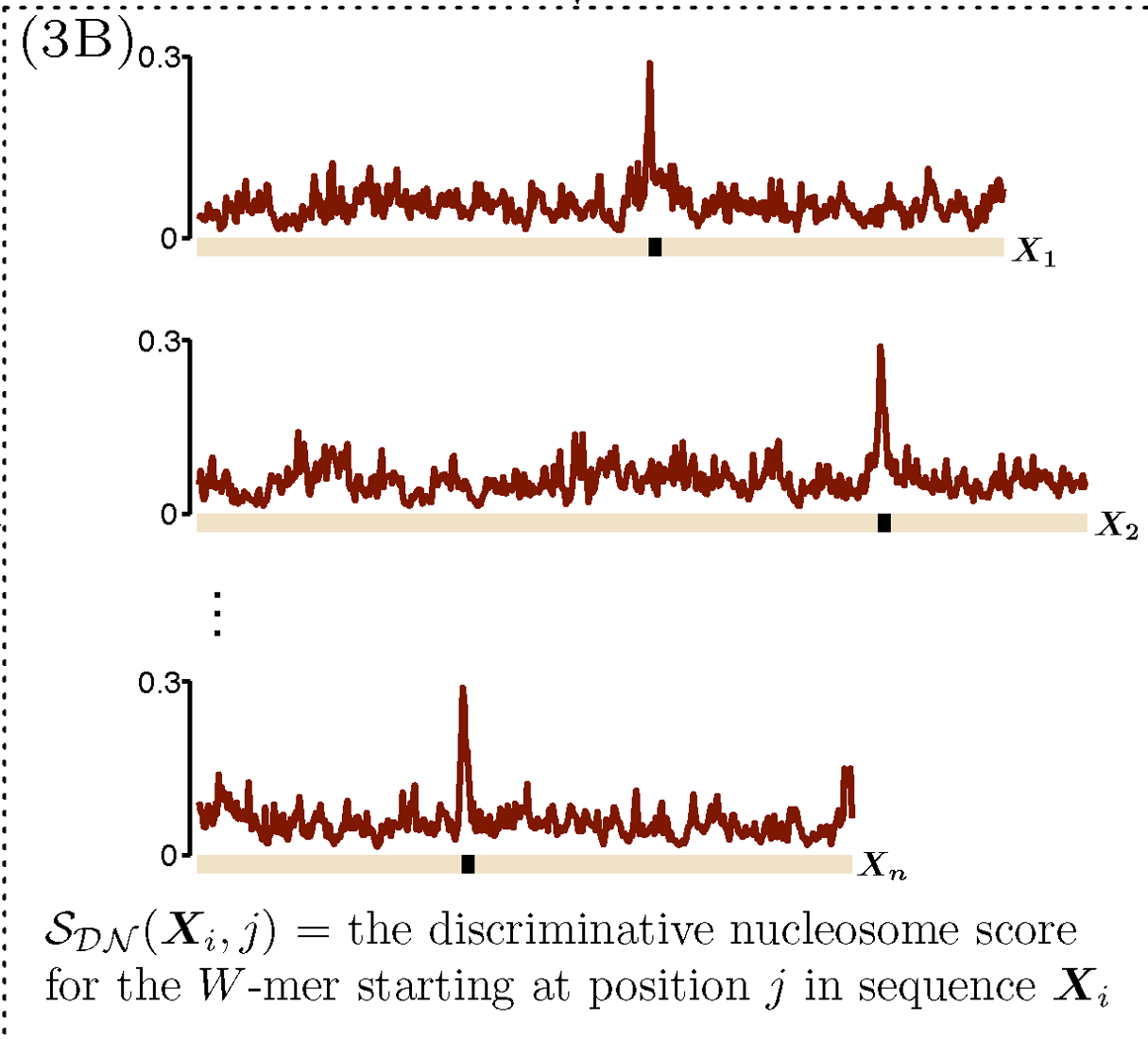 Compute the discriminative nucleosome score SDN(Xi, j) for each W-mer starting at position j in sequence Xi, using the accessibility (1 − O) over all occurrences of this W-mer in both the bound and the unbound sequences
Nucleosome occupancy and the values of SDN over four intergenic sequences
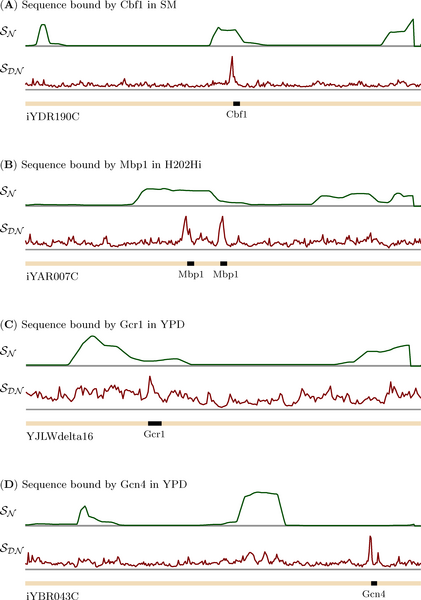 (A) iYDR190C in Cbf1_SM
(B) iYAR007C in Mbp1_H2O2Hi
(C) YJLWdelta16 in Gcr1_YPD
(D) iYBR043C in Gcn4_YPD
The boxes indicate binding sites annotated by Harbison et al.
SDN over a single sequence belonging to multiple sequence-sets
The intergenic region iYMR280C belongs to four sequence-sets: Ume6_H2O2Hi, Ume6_YPD, Reb1_H2O2Lo, and Reb1_YPD. The boxes indicate binding sites annotated by Harbison et al.. SDN for each sequence-set is different although SN does not change
Gibbs sampling
Z = vector of length n, denoting the starting location of the binding site in each sequence
TF motif modeled as a PWM of length W = 
Rest of the sequence follows background 
Wish to find  and Z that maximize the joint posterior distribution of all the unknowns given the data
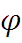 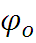 Gibbs sampling – cont.
Assuming two priors         and         over      and Z, respectively, the objective function is:



Gibbs sampling sample repeatedly from the posterior over     and Z till apparent convergence, and output the highest scoring PWM
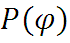 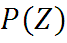 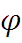 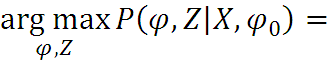 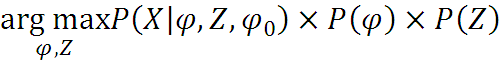 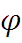 Evaluation
They used 2 sources of occupancy data on 156 yeast sequence sets (Harbison et al. 04):
The computational model learned by Segal et al. over the whole yeast genome
Low-resolution whole-genome ChIP-chip results for Myc-tagged H4 and H3 published by Lee et al.
MEME-PSP
Bailey et al. modified their popular MEME algorithm to use position-specific prior
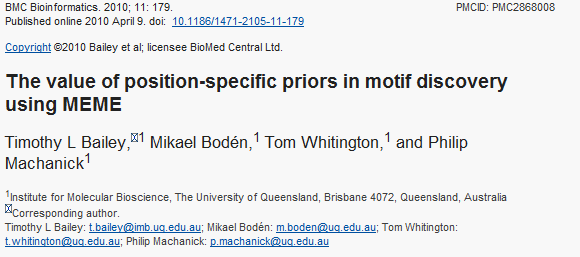 Phase I: Finding Starting Points
For each sequence, the site with maximum probability Pr(site|θM), given the PWM  θM , was determined in original MEME
Sites are now sorted by a value proportional to their posterior probabilities, Pr(site|θM)Pr(θM), where Pr(θM) is the prior probability
Meme computes weights                  where Pi* is the maximum value of Pi,j in sequence Xi
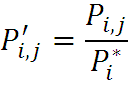 Modified log likelihood ratio
These weights are used to build a weighted PWM
The LLR is then:
ca,k = weighted counts
pa = nucleotide frequency
fa,k = weighted frequency


This score is used to                                            find the most likely starting positions
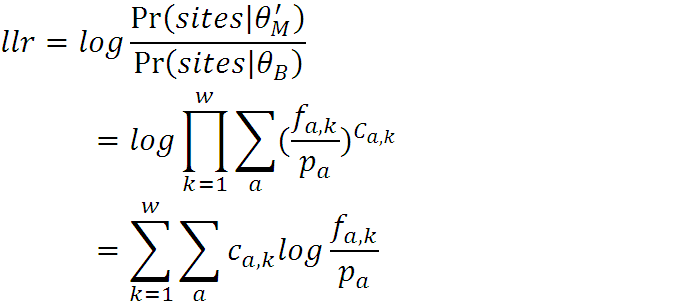 Phase II: Expectation Maximization
MEME uses EM to maximize the expectation of the joint likelihood of the sequence model given the sequences X and the missing information variables Z
EM proceeds by iterating an E-step followed by an M-step
The only change in MEME's existing EM implementation is the replacement of uniform assumption of site positions with the position-specific prior in the E-step
E-step
The next Z values:
Pi,j = the probability of a site in seq. i position j
m is the length of one sequence
Here Z variables are indicator variables, so the next Z value (specific calculation):
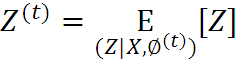 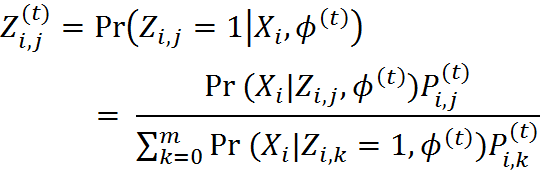 M-step
The M-step of the EM algorithm in MEME is unchanged. It re-estimates ϕ by solving:
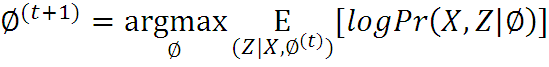 Phase III: Scoring the Motifs
The scoring phase of the MEME algorithm assigns scores to the motifs discovered by EM
The criterion is based on the statistical significance of the log-likelihood ratio
Unlike the starting point phase (Phase I), the scoring phase of MEME computes the unweighted LLR, even when using non-uniform positional priors
Tests showed that the weighted LLR performed no better, so this part of the MEME algorithm was kept unchanged
Evaluation
The yeast data is from 156 ChIP-chip experiments each measuring the binding of a single TF (Harbison et al. 04)
This conservation-based prior is based on intergenic regions from S. cerevisiae that have a ChIP-chip fluorescence p-value ≤ 0.001 and the orthologous regions from six related organisms
The negative sequences are all S. cerevisiae intergenic regions with a p-value ≥ 0.5 and their orthologs
Conservation score
The prior is based on alignment-free conservation score:

I[] is an indicator function,       denotes the W-mer at position j in sequence Xi ,           is ortholog sequence (s)
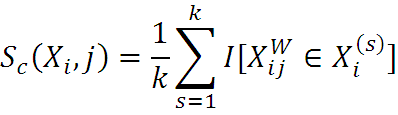 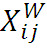 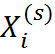 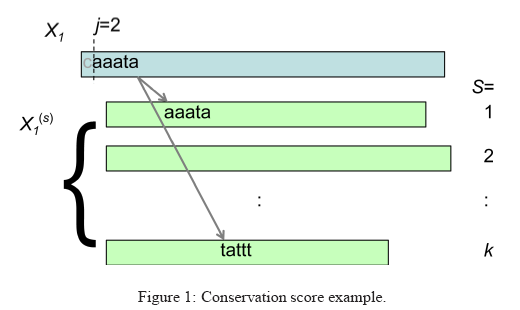 This score is used to calculate the simple and discriminative prior probability as in Gordan et al.
Euclidean distance
The metric compares the single motif reported by a motif discovery algorithm to a known motif for the TF by computing the scaled Euclidean distance between the PWMs for the motifs


Threshold of 0.25 defines a binary success
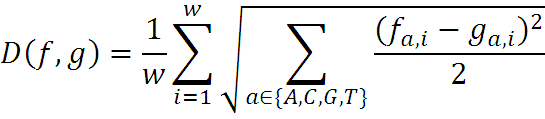 Performance of motif discovery algorithms
GRISOTTO
A pre-processing phase to improve a discovered motif according to prior info
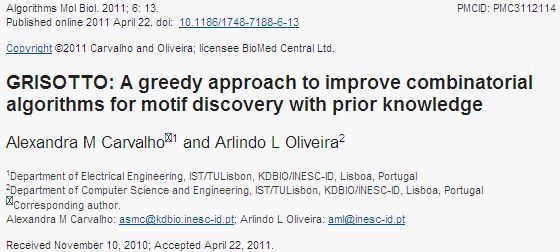 Algorithm 1: GRISOTTO
Input = DNA sequences f , list of priors S = S1, ..., Sl
1. run RISOTTO(k,zmin,zmax);
2. let r = ε and C be the list of the first z motifs returned in Step 1;
3. for each motif m in C 
4.    let m = GGP(m, f, S);
5.    if (BIS(r,f ,S)<BIS(m,f ,S))
6.       let r = m;
7. return r;
Algorithm 2: GGP
Input = motif m, DNA sequences f, list of priors S = S1,...,Sl
1. let t = 0 and i = 0;
2. while (t < k)
3.    let changed = false;
4.    for each α in Σ (IUPAC alphabet)
5.       if (BIS(m<i, α>, f ,S)>BIS(m, f ,S))
6.          let m = m<i, α>, t = 0 and changed = true;
7.    if (not changed)
8.       let t = t + 1;
9.    let i = (i + 1) mod k;
10. return m;
Self-information of PWM
A motif m of size k written in IUPAC can be translated into a PWM with dimension 4 × k
For each sequence fi the respective position ji where m occurs with maximum probability (Pm) is annotated
Assuming that m occurs independently in each sequence of f, the self-information that m occurs in all sequences of f in the annotated positions is
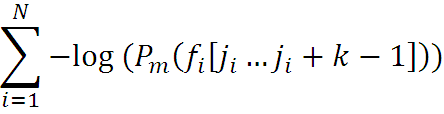 Self-information of a prior
The prior information is computed from the annotated sequences
The self-information given by the prior Sp of observing the annotated positions ji, for all 1 ≤ i ≤ N, is:


where Sp[i, j] is the prior probability stored at the j-th position of the i-th sequence in Sp
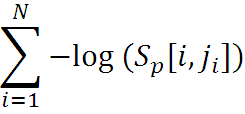 Combining information from several priors
To combine prior information is to multiply the contribution of each prior by a constant αp that measures the belief in the quality/relevance of each prior Sp and consider a balanced sum of all self-informations:
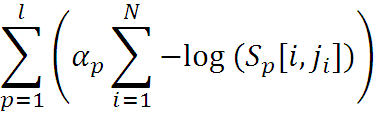 Combining PWM information and prior information
Balance with a constant               the self-information given by the occurrence of the motif with the self-information of the priors





This is the balanced information score
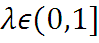 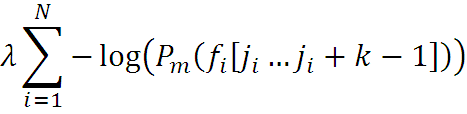 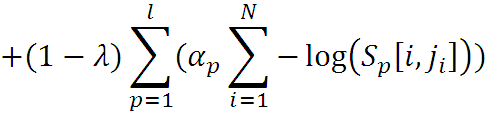 Evaluation: source of priors
3 different priors were compared by:
DC = Evolutionary conservation-based prior
DE = Destabilization energy-based prior
DN = Nucleosome occupancy-based prior

In addition, a combination of the 3 was used in GRISOTTO-CDP.
Results on Harbison et al. 04
Summary 1
Three different studies tackled the problem of utilizing position specific prior for the task of motif discovery:
Gibbs sampling approach, first study by Gordan et al. 07, including priors definitions
Expectation Maximization approach by Bailey et al. 10
Greedy preprocessing algorithm by Carvalho et al. 11
Mismatch
Merge
PWM 
  Optimization
Phases:
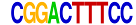 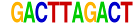 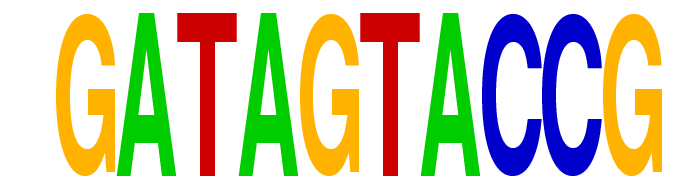 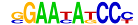 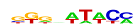 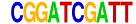 EM
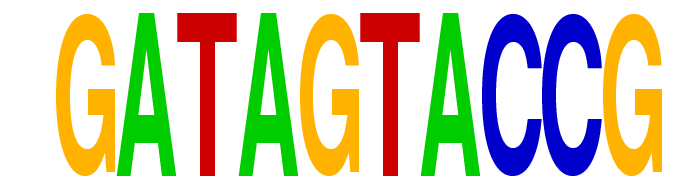 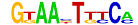 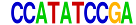 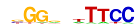 Cutoff = 0.005
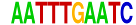 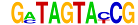 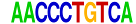 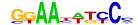 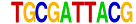 Motif Model:
k-mer
PWM
Amadeus  algorithm
Pipeline of refinement phases of increased complexity
Key: sensitive, efficiently computed scores to filter motifs
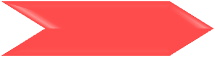 Preprocess
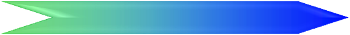 List of k-mers
45
Amadeus in words
Generally, the first phases use simple motif models and enumerate a very large number of candidates, whereas the final phases evaluate a smaller number of more complex motifs, namely PWMs.
Motifs in each phase are evaluated using one or more score functions: enrichment, localization, strand bias, and chromosomal preference, which are combined into a single P-value.
The phases of Amadeus, in their running order, are preprocess, mismatch, merge, greedy, postprocess, and pairs analysis.
Summary 2
Suggestion for modifications in Amadeus:
Position weight matrix built in a weighted fashion, i.e. taking into account prior probability as a weight of each site
Replacing the hypergeometric score to take into account prior information, e.g. BIS score or a hypergeomtric score with multiple categories
Modifying the last EM phase as in MEME